Assessment for Learning — Using ExamSoft for Formative Assessment
Dan Thompson, M.Ed.
Manager of Instructional Design and Educational Technology
Oklahoma State University Center for Health Sciences
Session Objectives
Determine the best method(s) of formative assessment to implement for your lesson/content
Create valuable formative assessments to improve student outcomes
Why Use Formative Assessment
Use of formative assessment can improve:
Student self-awareness
Faculty awareness of student knowledge
Student outcomes
More “Why”? – Why not?
Other benefits to formative assessment:
Engages students with content
Makes class more fun…yes, class is allowed to be fun!
Communication with students
Use assessments for learning
Make students comfortable with Examplify in a low stress environment
Goals/Objectives
Remember your purpose
Align formative assessments with learning objectives, instructional methods, and summative assessments
Pre-class Assessment
Method:
Include an ExamSoft assessment with pre-class assignments
Basic comprehension questions (mastery level items)
Have students complete assessment prior to class

Benefits:
Create in-class flexibility
Tailor your lessons to student needs
Highlight key concepts
Professional Clerkships/Rotations
Method:
Standardize rotations
Assess learning objectives
Tag items to objectives!
Encourage student self-assessment

Benefits:
Improve student outcomes
Satisfy accreditation requirements
Team-Based Activities
Method:
Create group-based assessments
Higher-order questions (discriminating items)
Designate team leaders to submit answers for their group

Benefits:
Promote active learning
Create peer driven collaborative learning
Exam Prep
Guided study
Difficult, multi-step items
Non-secure assessment – encourage students to actively look-up information
*Be aware of how you assign points
Feedback!
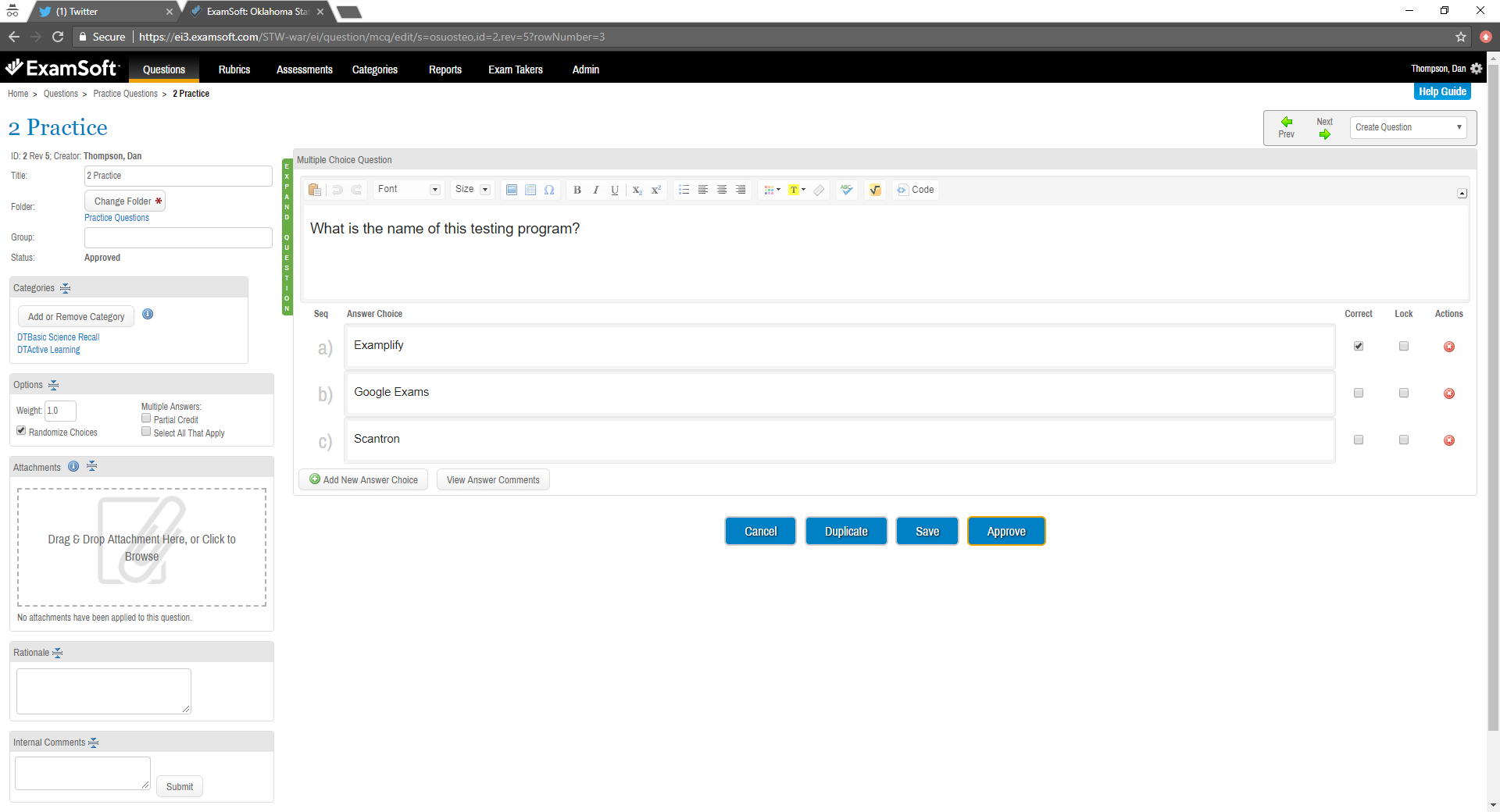 Feedback is the necessary final step of formative assessment
Timely
Quality
Rationale
Release results
Multiple choice/Rubrics
Tips/Tricks
Work smart not hard – use retired exam questions for formative assessments
Use exam item analytics to identify appropriate items
Remember your purpose for the activity
Add a rationale and release results
Create a tangible student guide for students
Thank you!
Questions/Comments?
Dan.thompson@okstate.edu
@danthompsonidts